1 раздел«НАШ ДЕТСКИЙ САД»Муниципальное бюджетное дошкольное  образовательное учреждение    «Большековалинский  детский сад «Чишмэкей»  Высокогорского муниципального района Республики Татарстан.
Образовательная программа ДОУ
разработанная на основе основной образовательной программы дошкольного образования«От рождения до школы»(под реракцией Н.Е.Вераксы,Т.С.Комаровой,М.А.ВасильевойМозаика-Синтез 2015год) -Региональная программа дошкольного образования компонент
 ( Р.К.Шаехова Казань 2012 год).
1
П
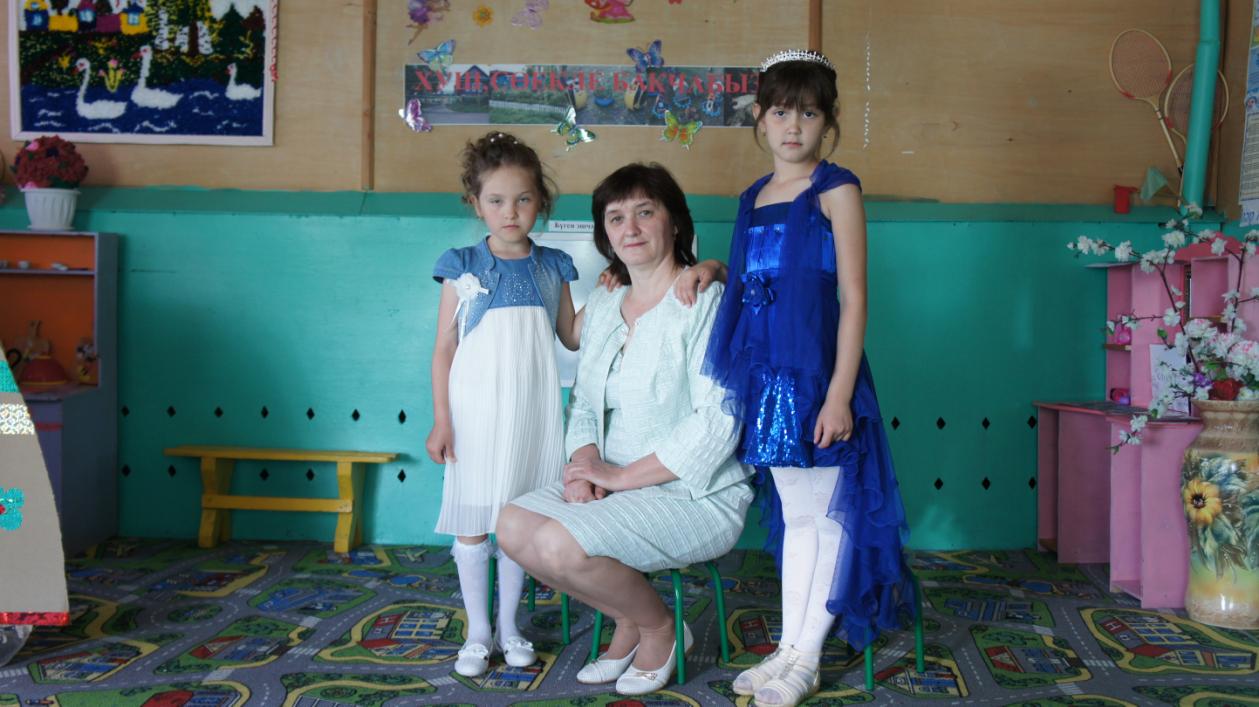 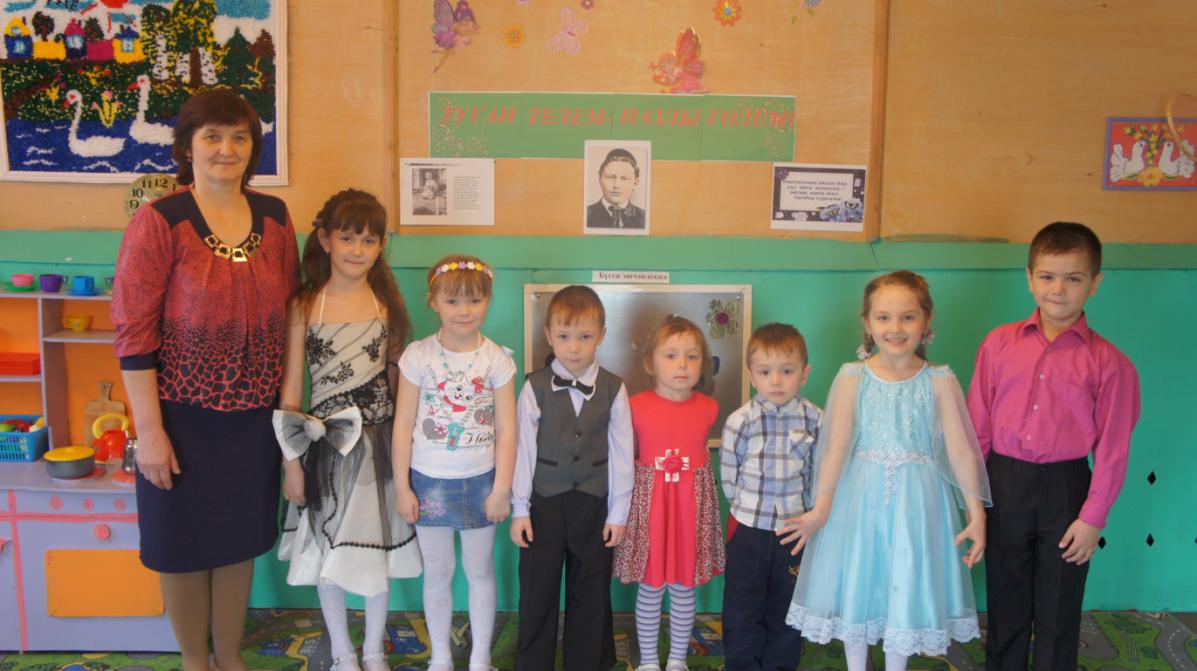 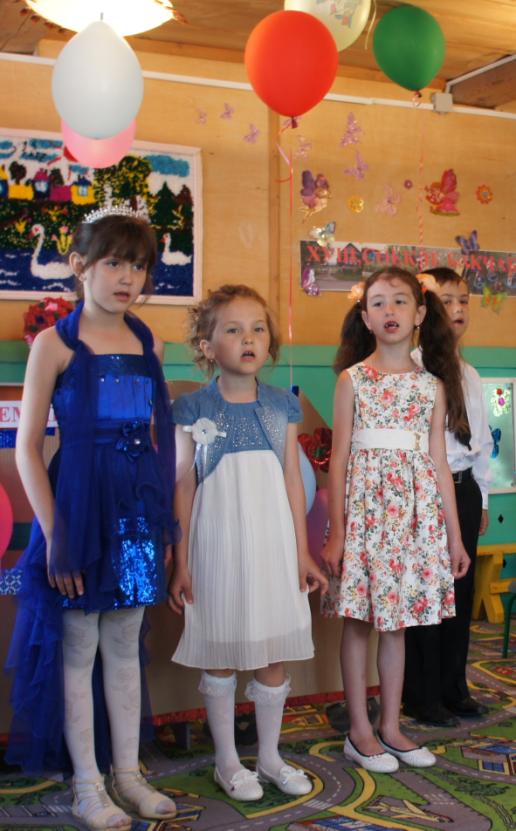 Я- Ралина!
Я- Сарвиназ!
Я-Алия!
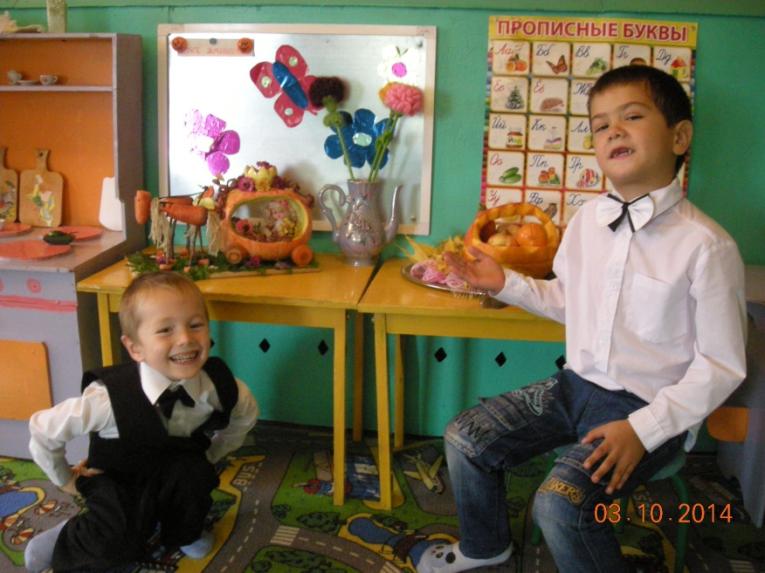 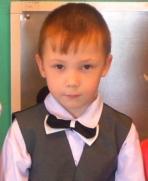 Я- Фирдавес!
-ПОЗНАКОМИМСЯ?!
           -Да….
Я- Амир!
Я-Инсаф!
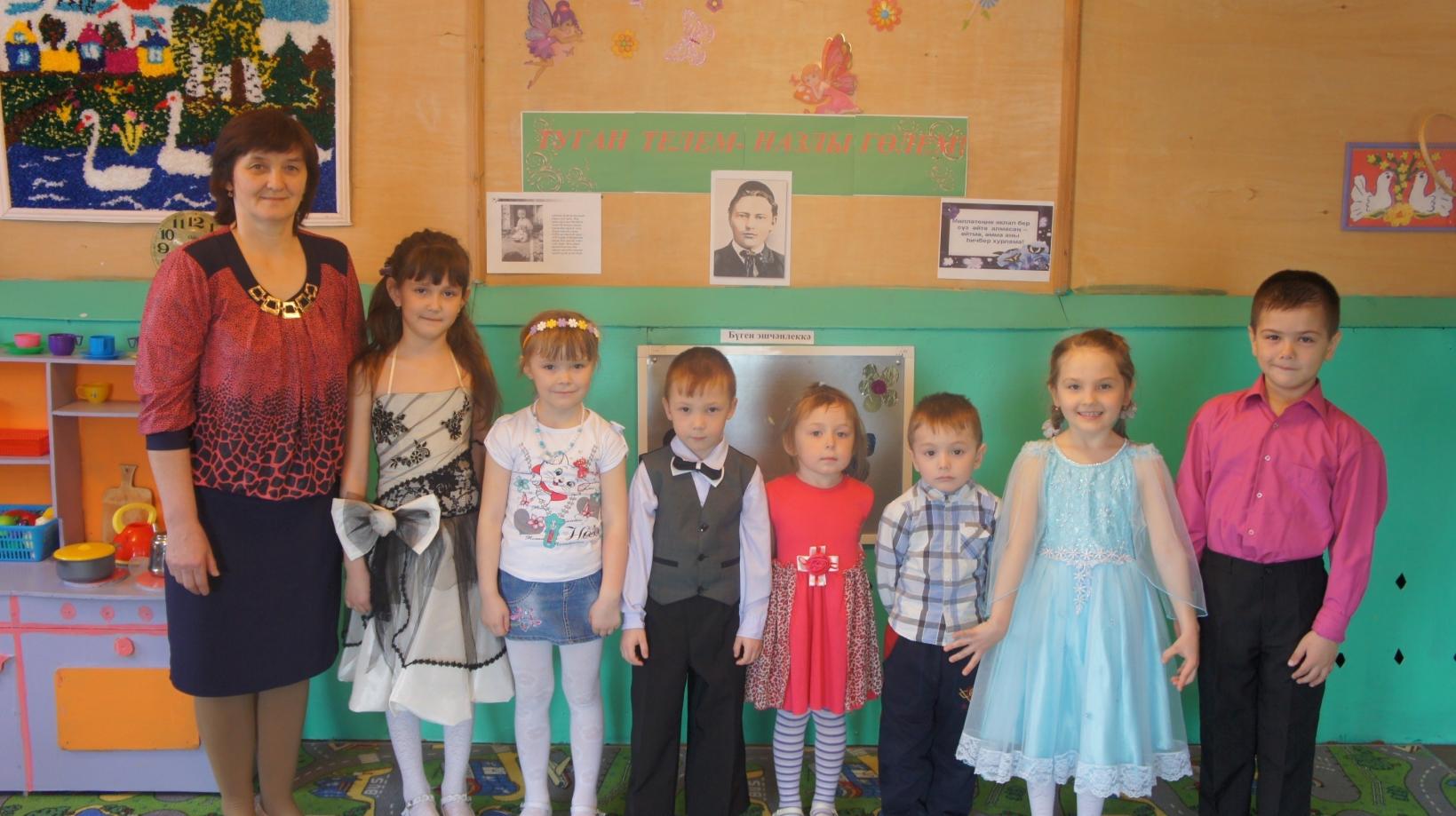 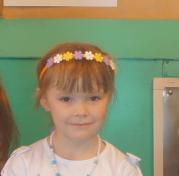 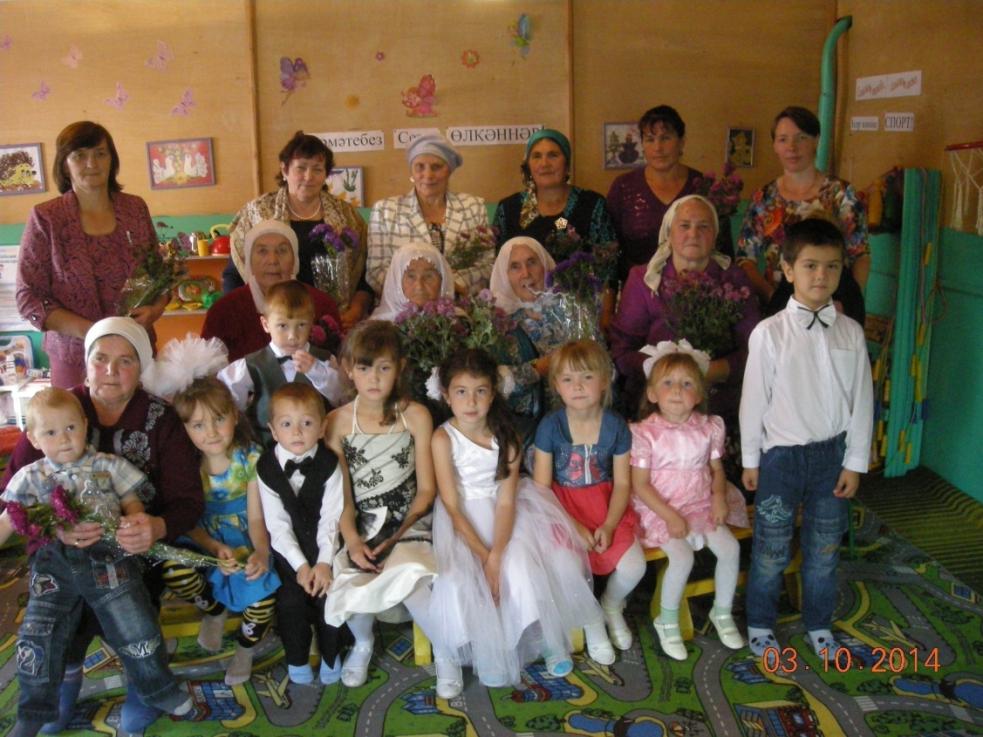 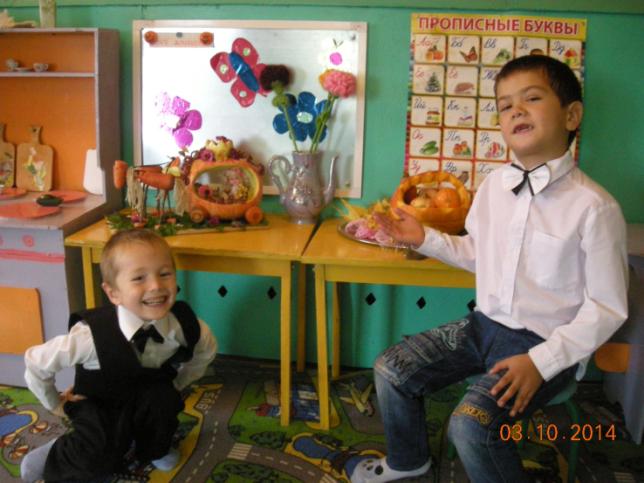 Я-Инзил!
Я-Ралина!
10.10.2015
2
Я-Ранис!
Я- Залина!
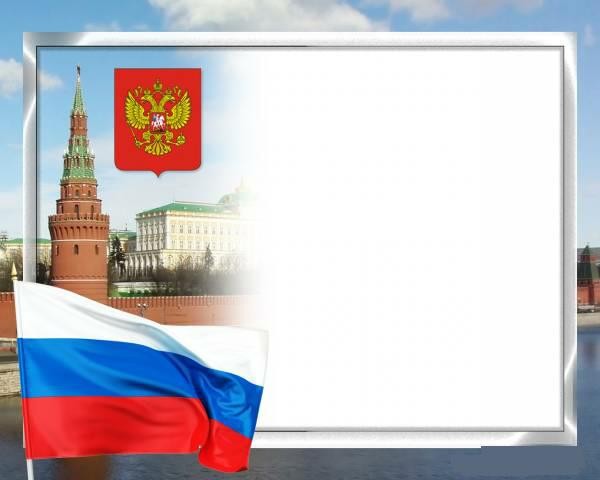 Отчёт по методической теме « НРАВСТВЕННО – ПАТРИОТИЧЕСКОЕ 
ВОСПИТАНИЕ ДЕТЕЙ дошкольного возраста»

2014-2015 г.
План работы по   нравственно-патриотическому воспитанию детей на 2014-2015 год. Мероприятия  посвящённые  к  встречи 70 -летия Великой Победы.
4
ЦелиВоспитание гражданина и патриота своей страны, формирование нравственных ценностей.
Задачи.
1. Воспитание у ребенка любви и привязанности к своей семье, дому, детскому саду, улице, городу.
2. Формирование бережного отношения к природе и всему живому; воспитание уважения к труду.
3. Развитие интереса к русским традициям и промыслам.
4.  Формирование элементарных знаний о правах человека.
 5.  Расширение представлений о городах России
знакомство детей с символами государства (герб, флаг, гимн);
 6.  Развитие чувства ответственности и гордости за достижения страны.
 7.  Формирование толерантности, чувства уважения к другим народам, их традициям.
10.10.2015
5
Изучаем историю нашей страны
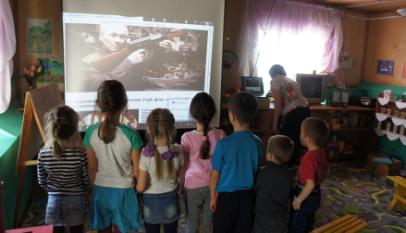 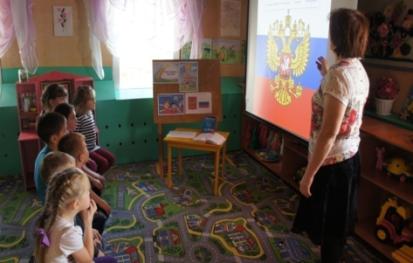 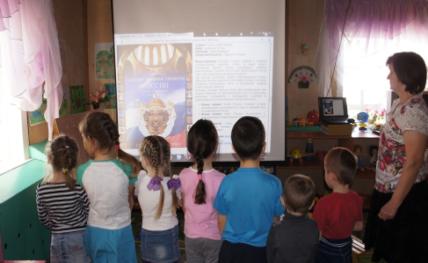 6
Патриотическое воспитание
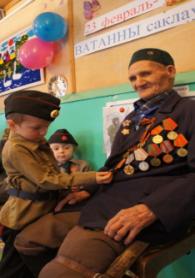 Торжественная встреча с Ветераном ВОВ  Агъзамом  Зигановичом
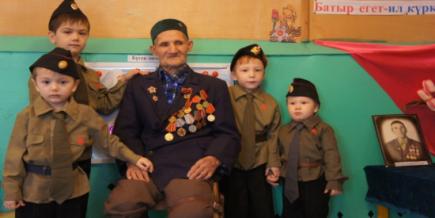 7
Патриотическое воспитание
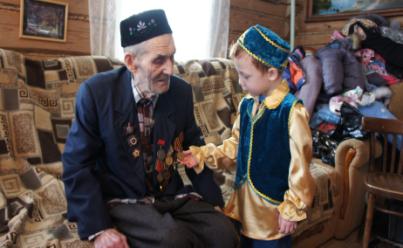 Тёплая встреча с ВЕТЕРАНОМ ВОВ Адхамом Абдрахмановичом
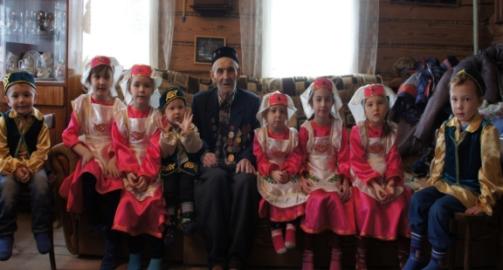 8
Доброе, сердечное отношение ко всем нашим     ВЕТЕРАНАМ
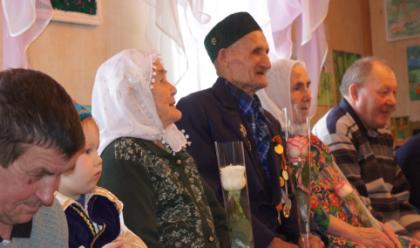 Тёплая встреча с ветеранами  ВОВ И ТРУДА
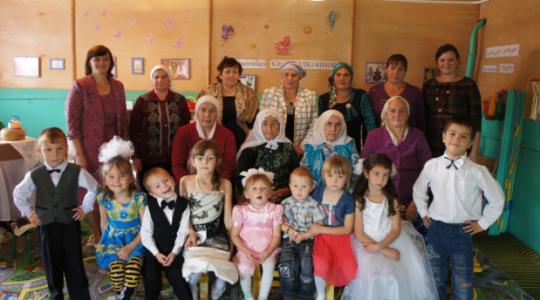 9
Оформление уголка.«Великой Победе-70 лет!»
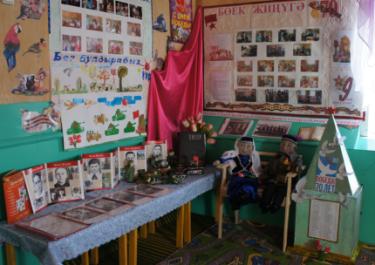 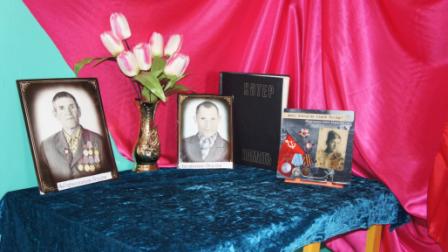 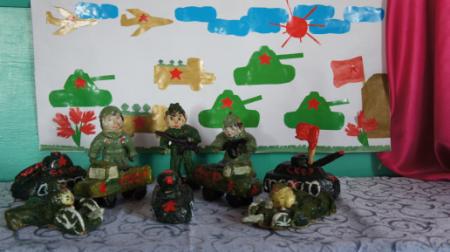 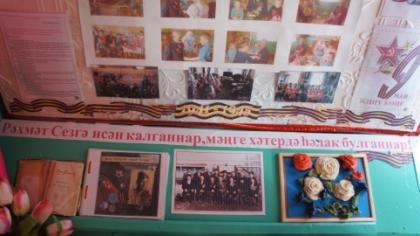 10
Поздравление Ветеранов ВОВ  с вручением медалей
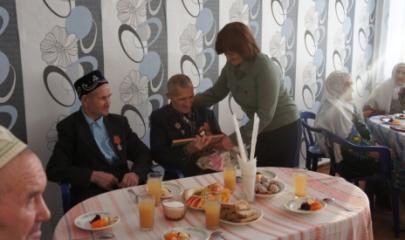 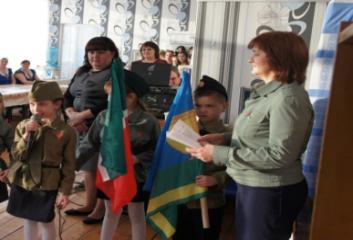 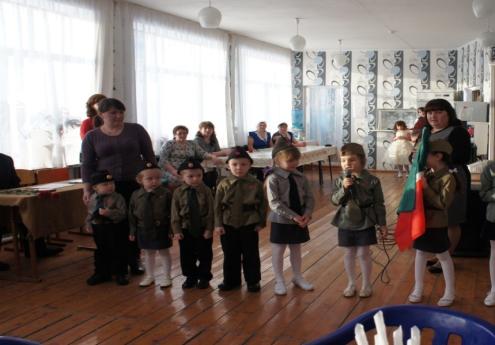 11
ВЕЛИКОЙ  ПОБЕДЕ-70 лет!
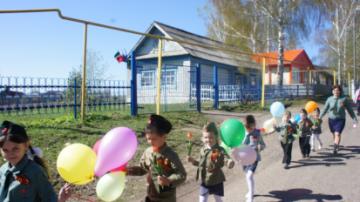 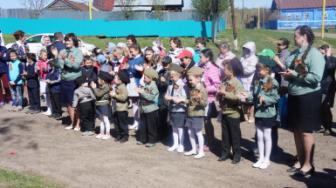 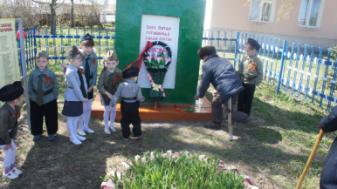 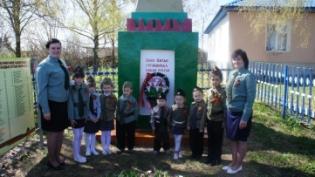 Участие в празднике  «9 мая- ДЕНЬ ПОБЕДЫ!»
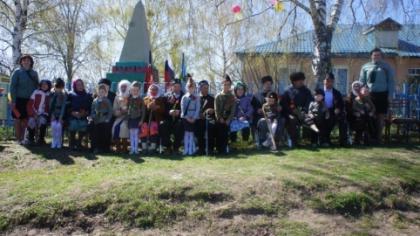 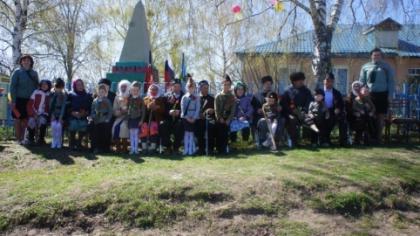 http://aida.ucoz.ru
12
4 раздел«Взаимодействие с педагогами»Совместная деятельность со школой
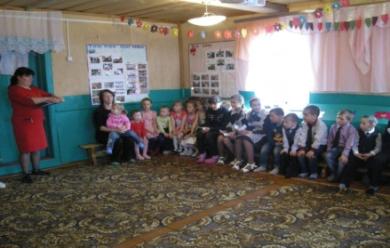 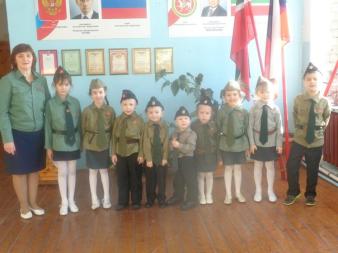 Уроки доброты, мужества, познания себя и окружающего мира
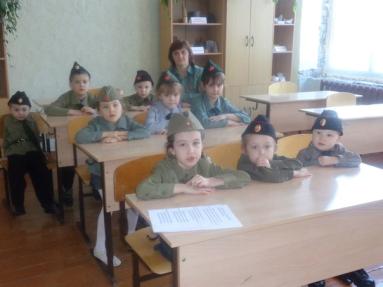 13
9 РАЗДЕЛ                                ” Наши достижения ”              Участие детей   в республиканском конкурсе
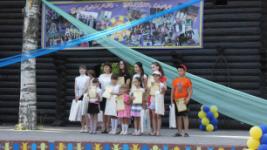 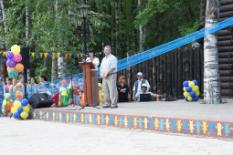 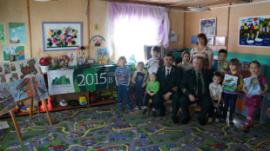 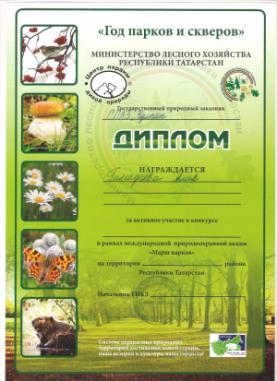 10.10.2015
14
Почётная грамота воспитателю и коллективу
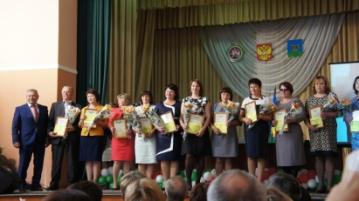 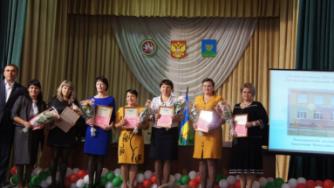 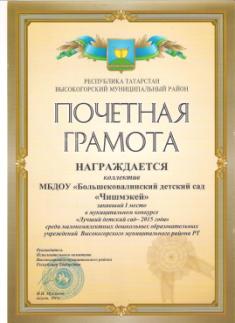 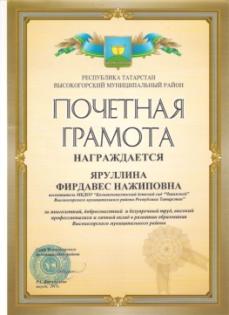 10.10.2015
15